Human impact on the environment
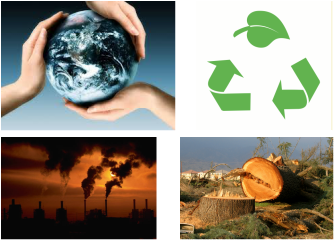 An evidence-based journey
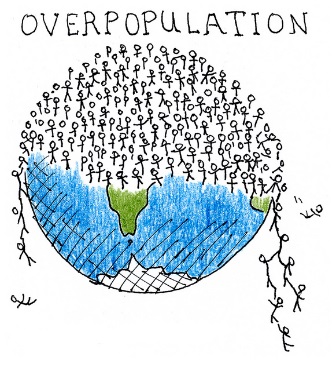 What is overpopulation?
World human population size has reached 7.4 billion and is still growing exponentially.  Overpoplulation occurs when humans exceed the carrying capacity of Earth.
Evidence for the causes and effects of human overpopulation
Read the article “Overpopulation”
Find specific quotes and examples to fill in for both “causes” and “effects.”  We will do this first one together.
Human overpopulation
What CAUSES Overpopulation?
Evidence:
Decline in the Death Rate – “The discovery of agriculture by our ancestors was one factor that provided them with the ability to sustain their nutrition without hunting.”
Better Medical Facilities: (Industrial Revolution) “Technological advancement was perhaps the biggest reason why the balance has been permanently disturbed. “  better means of producing food,  discoveries to defeat diseases, vaccines
Fertility Treatments, Immigration, Lack of Family Planning
Human overpopulation
What are the EFFECTS of Overpopulation?
Evidence:
Depletion of Natural Resources: “Most of the environmental damage being seen in the last fifty odd years is because of the growing number of people on the planet. They are cutting down forests, hunting wildlife in a reckless manner, causing pollution and creating a host of problems.
Degradation of Environment: t the “the overuse of coal, oil and natural gas has” led to a “rise in amount of CO2 emissions leads to global warming.
Evidence for the causes and effects of human overpopulation
Use the internet to help you find NC examples
Use your HB notes, the “Overpopulation” article, and the internet to fill in possible solutions/corrections
20 minutes!
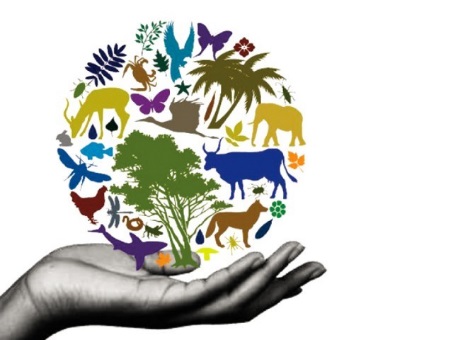 What is biodiversity loss?
Anything that contributes to having less species (and genetic) diversity.
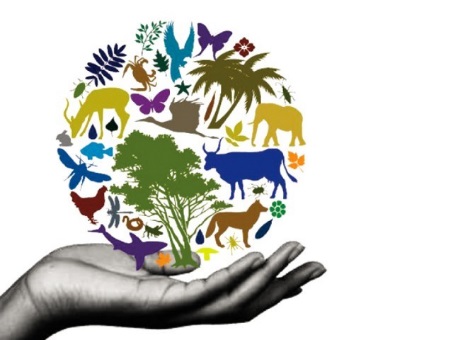 What is biodiversity loss?
Let’s read the article “Biodiversity.

As we read look for “Evidence” examples (quotes) of Causes and Effects and write them down.
Evidence for the causes and effects of biodiversity loss
Read the article “NC’s Fading Forests” to find and record NC examples in your chart.

Use your HB notes, the articles, and the internet to fill in possible solutions/corrections
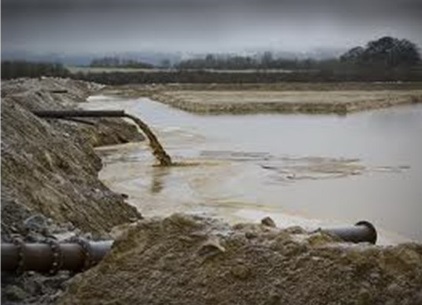 What is pollution?
Pollution is human introduced chemicals that can damage land, water, and air supplies.
What is pollution?
Read/skim the following 3 articles:
“Factory Farmed Hogs” in North Carolina”
“More North Carolina Residents Warned of Contaminated Drinking Water”
“On a Clear Day You Can See Forever”

Find specific examples/quotes from the articles to record for each category:
Evidence for Causes
Evidence for Effects
NC examples
Possible Solutions
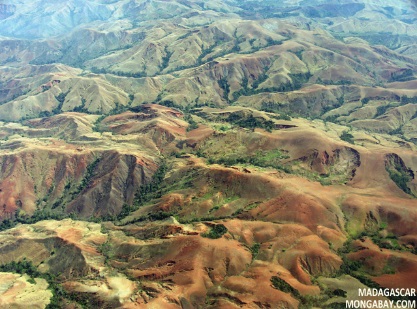 What is habitat destruction?
Habitat destruction is destroying habitats of plants and animals by human activities.
What is habitat destruction?
Read/skim the following 3 articles:
“Habitat Loss”
“Saving Forests”
“Conserving North Carolina’s Wildlife Resources”
 MYP:  “The Deforestation of the Amazon”

Find specific examples/quotes from the articles to record for each category:
Evidence for Causes
Evidence for Effects
NC examples
Possible Solutions
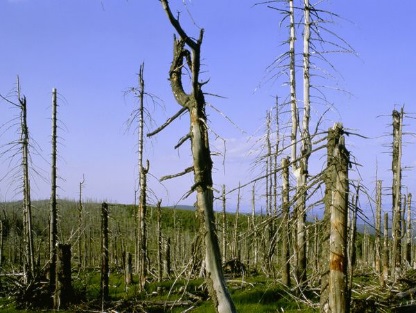 What is Acid precipitation?
It is precipitation that has a pH less than 5.6 (acidic).
What is Acid precipitation?
Read/skim the following 2 articles:
“Acid Rain” 
 “Acid Rain and Air Quality in the Appalachians”
Find specific examples/quotes from the articles to record for each category:
Evidence for Causes
Evidence for Effects
NC examples
Possible Solutions
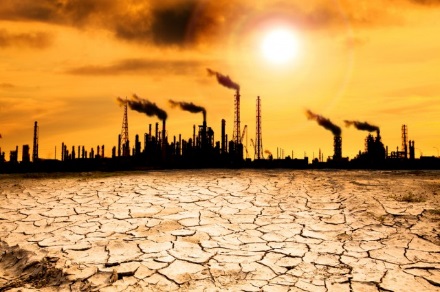 What is global warming?
Global warming is an increase in the global temperatures due to an enhanced greenhouse effect.
What is global warming?
Read/skim the following article:
“Global Warming 101”
Find specific examples/quotes from the article AND THE INTERNET to record for each category:
Evidence for Causes
Evidence for Effects
NC examples
Possible Solutions
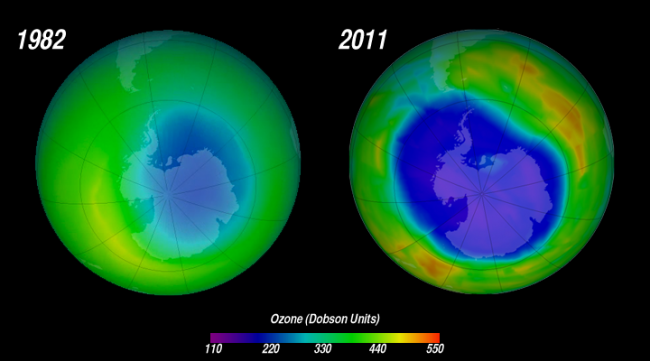 What is ozone depletion?
The ozone layer forms a protective barrier against harmful UV radiation from the sun.  The ozone layer is deteriorating allowing more damaging UV light to reach Earth’s surface.
What is ozone depletion?
Read/skim the following articles:
“The Ozone Depletion Phenomenon”
“Ozone Depletion: Losing Earth’s Protective Layer”

Find specific examples/quotes from the article AND THE INTERNET to record for each category:
Evidence for Causes
Evidence for Effects
NC examples
Possible Solutions
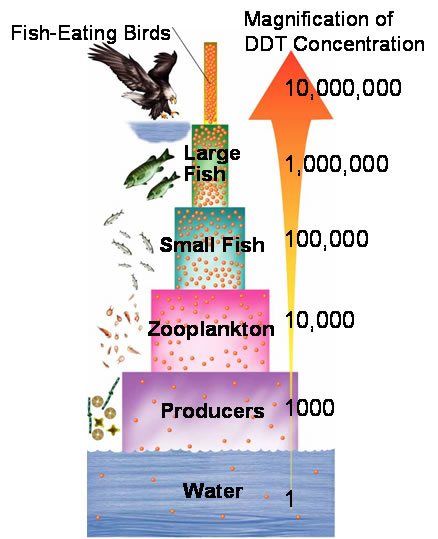 What is biomagnification?
First, let’s read the Student Fact Sheet “Biological Magnification”  to get an understanding of  what biomagnification is, the causes, the effects, and potential solutions.
Biological magnification (biomagnification) is the increasing concentration of a toxic chemicals (like pesticides) in the tissues of living things at successively higher trophic levels.
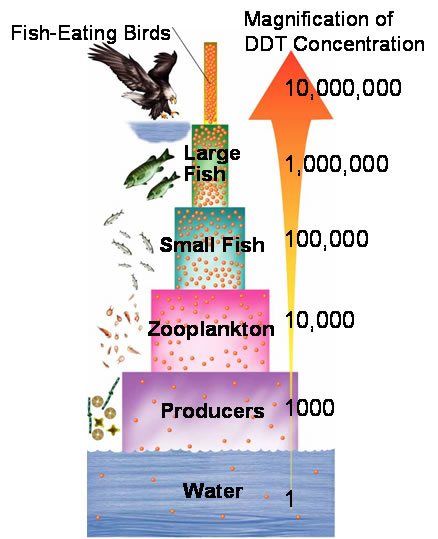 What is biomagnification?
Biological magnification (biomagnification) is the increasing concentration of a toxic chemicals (like pesticides) in the tissues of living things at successively higher trophic levels.
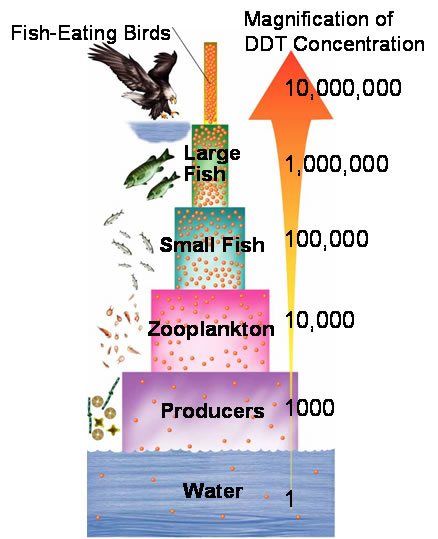 What is biomagnification?
Biological magnification (biomagnification) is the increasing concentration of a toxic chemicals (like pesticides) in the tissues of living things at successively higher trophic levels.
What is biomagnification?
Refer to the following articles AND THE INTERNET:
“Hazardous Links, Possible Solutions” 
 Student Fact Sheet “Biological Magnification”
MYP: “Tuna for Lunch: A Case Study for Examining Mercury Bioaccumulation and Biomagnification”

Find specific examples/quotes from the article AND THE INTERNET to record for each category:
Evidence for Causes
Evidence for Effects
NC examples
Possible Solutions
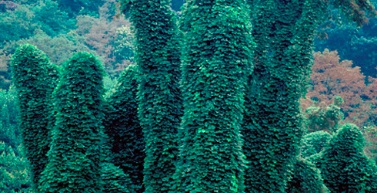 What are INVASIVE SPECIES?
Invasive species are organisms not originally from the area.  When they are introduced to a new area they take over the ecosystem because they have no natural predators.
What are invasive species?
Refer to the following articles AND THE INTERNET:
“Invasive Species in North Carolina”
“Invasive Species”
“Kudzu”

Find specific examples/quotes from the article and the internet to record for each category:
Evidence for Causes
Evidence for Effects
NC examples
Possible Solutions